TRANSCEDENCE: Ten Timeless Principles for Growing Groups
Things that matter, things that don’t, and how to move forward.
Dr. Steve R. Parr
The Struggle
The reality of erosion in North American Christianity.
The encouragement that many churches are progressing.
The necessity of leadership growth in a shifting landscape.
It is not the congregations that struggle that are going to die. It is the ones that don’t struggle.
Why They Stay
Study of 1400 Young Adults Who Grew Up in Church….and Stayed.
They possess a high view of scripture.
They loved their pastor when they were growing up.
Their mom and dad served in the church when they were growing up.
The Most Common Mistake
The assumption that groups will function properly on auto-pilot…
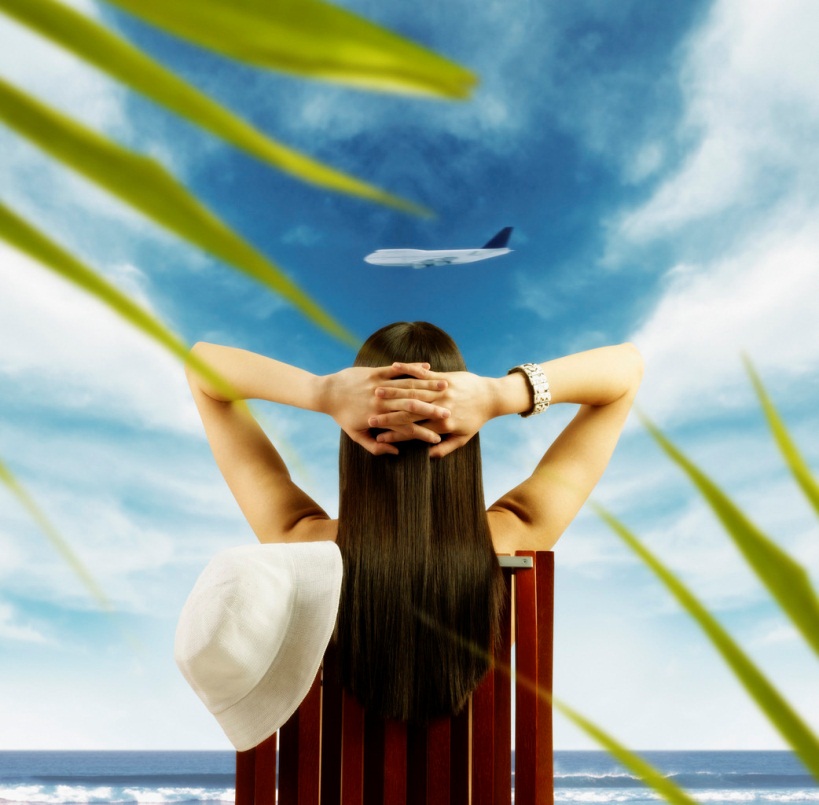 The Simplest Metric for Evaluation
How do the number of groups that you have compare to the number of baptisms?
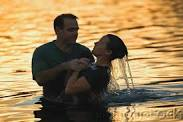 Things That Matter Less Than You Think
What you call it.
When the groups meet.
Whether the pastor leads a group.
The specific line of curriculum.
Transcendent Principle One
Terminology for leading groups is shifting but principles that lead to vitality have not changed.
Transcendent Principle Two
Whatever the leaders elevate is that to which the followers gravitate.
Transcendent Principle Three
A Bible Study Group leader left on his/her own will focus on “teaching” and will rarely if ever grow a group.
Transcendent Principle Four
Groups can never reach more by ministering to fewer.
Transcendent Principle Five
Growing leaders and growing the number of leaders will grow the groups.
Transcendent Principle Six
Every future leader needed currently attends an adult group.
Transcendent Principle Seven
No church ever experienced sustained growth in groups without adding new groups.
Transcendent Principle Eight
The greatest determining factor in attendance next week correlates to the number of personal ministry connections made by members of the groups.
Transcendent Principle Nine
Groups that fellowship and minister together more frequently are much more likely to grow.
Transcendent Principle Ten
Groups that are not purposeful about outreach are as effective as cruise lines who do not seek out customers.
Follow me on twitter @steverparr

See my resources at www.steveparr.net

Email is sparr@gabaptist.org
TRANSCEDENCE: Ten Timeless Principles for Growing Groups
Things that matter, things that don’t, and how to move forward.
Dr. Steve R. Parr